01
MAS Institute for Excellence
in County Government
SUPERVISORS' CERTIFICATION PROGRAM
Derrick Surrette
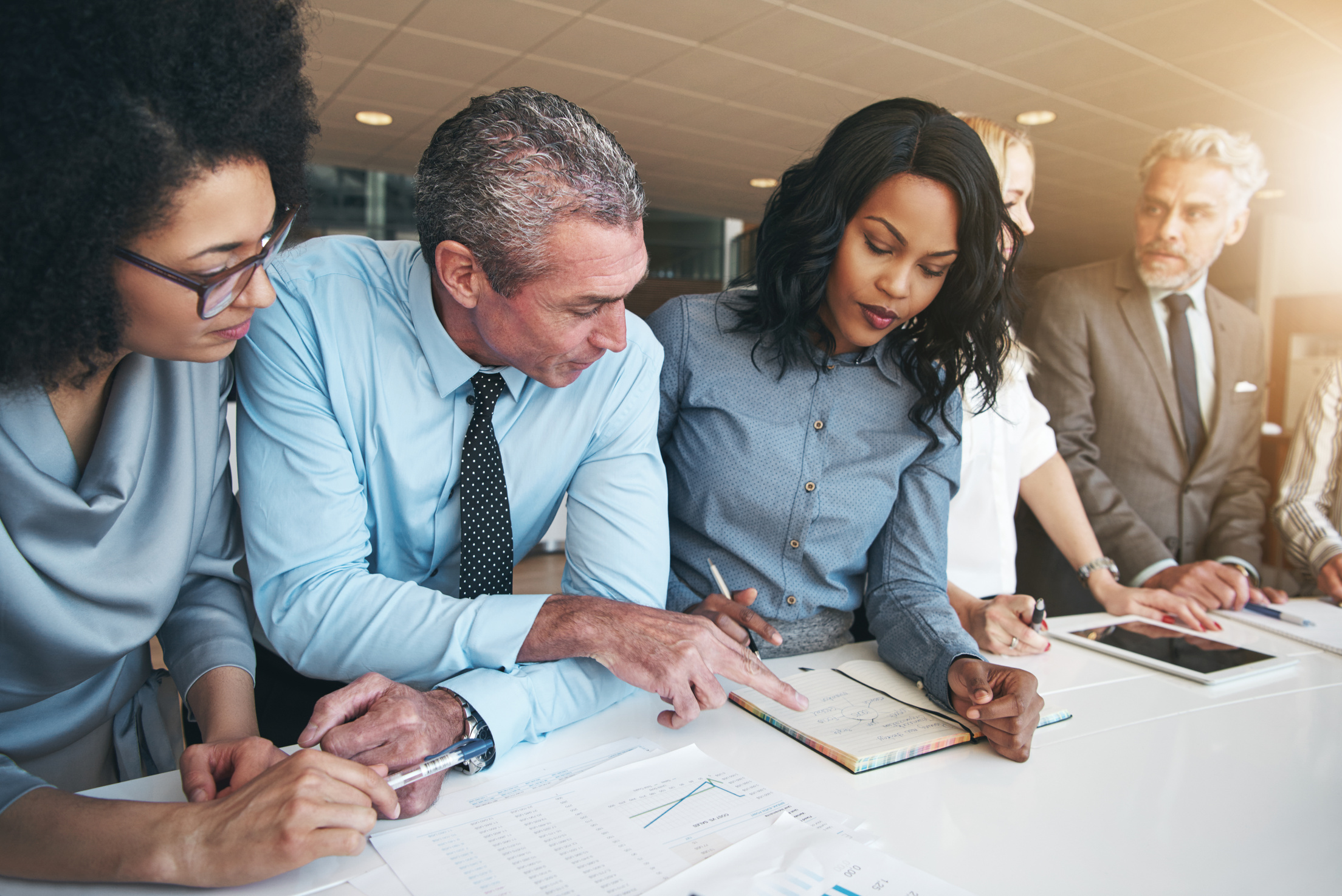 02
What is the Certification Program?
Created by staff and Board of Directors in 2019.
Launched at 2019 New Term Orientation.
03
Complete and turn in
course card
Sign up for a Webinar course.
How does it work?
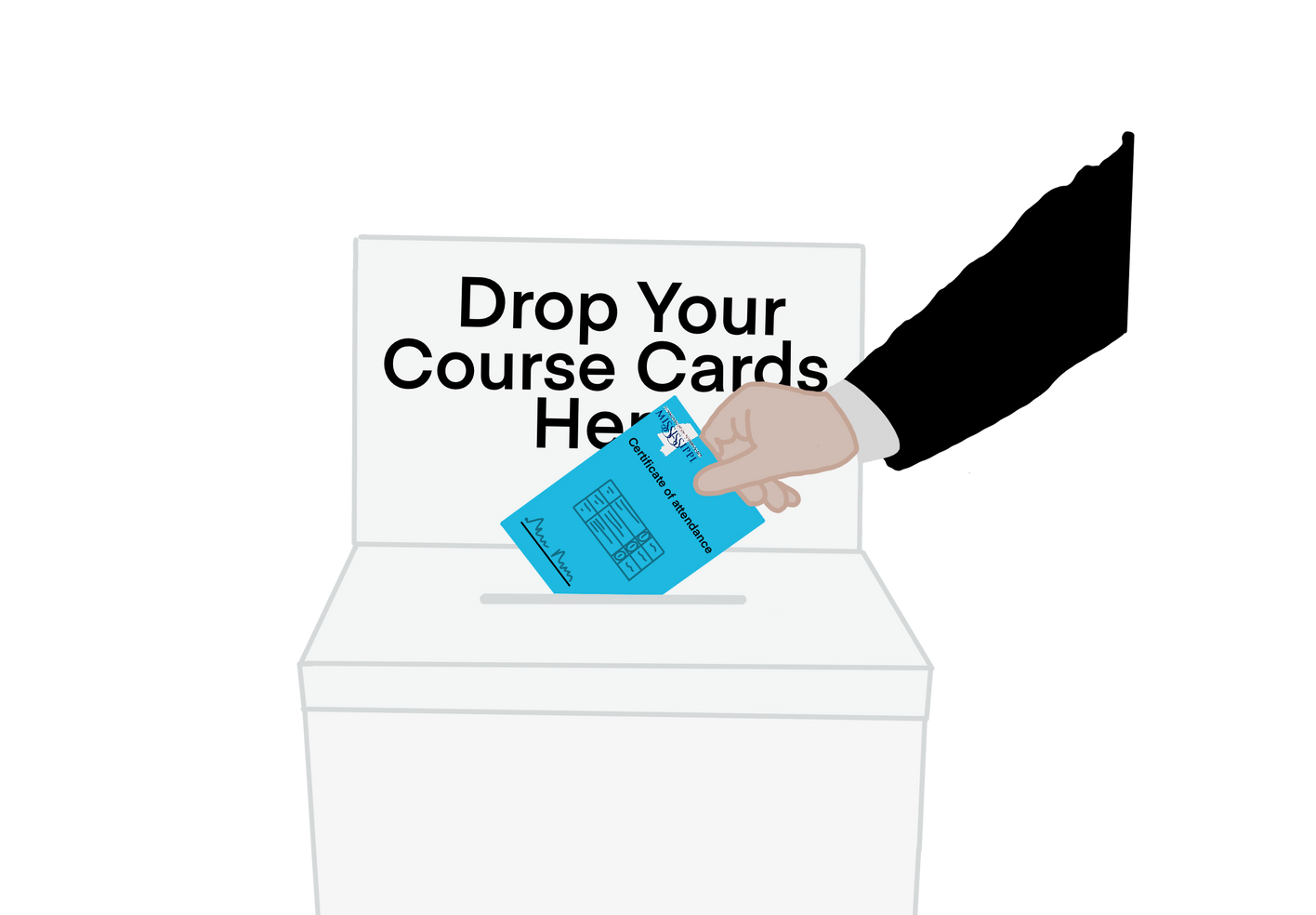 To get credits...
or
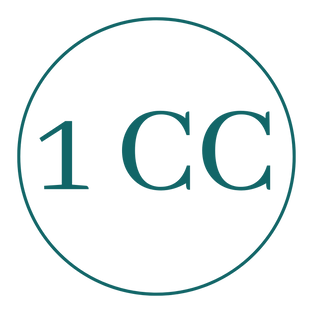 -Ten core courses (required)
04
What are the requirements?
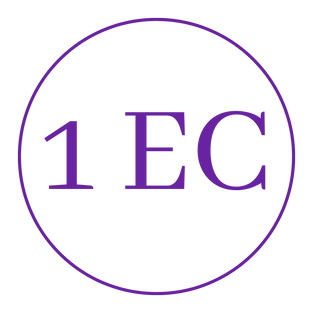 -Thirty elective courses
-Total of 40 CEUs
-Designed for completion in one term
05
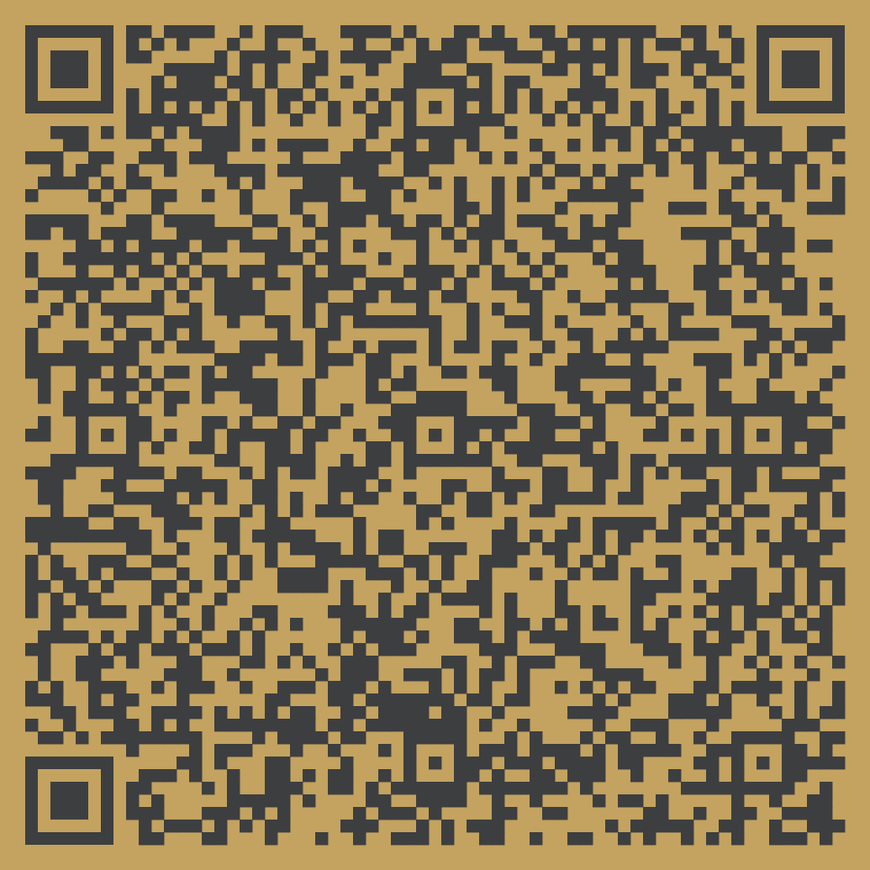 Do you want your transcript?
You can...
Email: sspangler@massup.org
Text: 601.668.0671
Scan this QR code to request your transcript.
Find her today at On-Site
06
2023 Inaugural 
Graduation Ceremony
-Will be held at the 2023 Annual Convention during the Honors Ceremony.
-All certified Supervisors will be recognized.
07
Phase 2:
Under development